Төтенше жағдайдағы алғашқы көмек көрсету негіздері
Орындағандар: Жұмағұл Аида
Алғашқы көмек
адам өміріне немесе денсаулығына кенеттен қауіп төнгенде оның өмірін сақтап қалу үшін немесе апаттың зиянды әсерін азайту үшін қолданылатын қарапайым шаралар. Апаттың қатарына әр түрлі жарақаттар, сынық, буынның шығуы, улану, суға бату, күю, үсу, электр тоғы соғу, т.б. жатады. Алғашқы көмектің негізгі шаралары: апатқа түскен адамды апат әсерінен құтқару (өрттен, судан шығару); апаттың зиянды әсерін тоқтату (адамды жылыту, иіс тисе таза ауа жұтқызу); қан тоқтату, жараны байлау, сынған аяқтың немесе қолдың қозғалысын тежеу; жасанды дем алдыру, жүрекке жабық массаж жасау, апатқа түскен адамды тезірек емдеу мекемесіне жеткізу немесе жедел медициналық көмек көрсететін дәрігерлер тобын шақыру.
Өндірісте зардап шеккендерге алғашқы көмек – жазатайым оқиға болған немесе тосыннан ауырған кезде оқиға орнында зардап шеккен адамның өзі (өзіндік көмек) немесе жақын маңда болған басқа адам жүргізетін адам өмірін сақтап қалу және шиеленістің алдын алу бойынша қарапайым жедел іс-шаралар кешені. Қан кетуін тоқтату туралы айтамыз.
Қан ағуларын тоқтату тәсілдері
Қан ағуларын тоқтату үшін: жараланған қол, аяқты көтеру; қан аққан жарақатты таңу материалымен (салфеткалармен) жабу, дәкемен таңу. Қолға немесе аяққа дәкені орау кезінде дәке орамдары төменнен жоғарыға – саусақтардан денеге қарай жүргізілуі тиіс; егер оны дәкелік таңғышпен тоқтату мүмкін болмаса, қан қатты аққан кезде жараланған аймақты қоректендіретін қан тамырларын саусақтармен, бұраумен немесе артериялық қан ағу кезінде жарақаттан 10–15 см жоғары немесе веналық қан ағу кезінде төменірек бұрау салумен басқан немесе қол, аяқты буынында бүккен жөн. Қан көп аққан жағдайлардың бәрінде дереу дәрігер шақырту қажет. Ішкі мүшелерден қан ағулар өмір үшін үлкен қауіп төндіреді. Ішкі қан ағу беттің бірден бозаруынан, әлсіздіктен, тамырдың өте жиі соғуынан, алқынудан, бас айналудан, қатты шөліркеу мен талмалық жай-күйден танылады. Мұндай жағдайларда: дереу дәрігер шақыру; ол келгенге дейін зардап шегушіге толықтай тыныштық жасау; оған су мен дәрі бермеу; әсіресе егер қарын қуысы мүшелерінің жарақаттануына күдік бар болса, қан ағудың болжамдалған жеріне (ауырсынуды сезінулеріне бағдарлана отырып), суық компресс (мұзы, қары немесе суық суы бар резеңке қапшық, суық дәке, шүберектер және т. б.) қою қажет. Артериялық қан ағуды сүйекке қатысты қан аққан тамырды жарақаттан жоғарырақ (денеге жақындау), 10–15 см жерден саусақтармен басып, жылдам тоқтатуға болады. Қан аққан тамырды саусақтармен жеткілікті қатты басқан жөн.
Жарақаттардан қан ағуды тамырға саусақтарды басумен тоқтатады
беттің төменгі бөлігінде – жақсүйек артериясын төменгі жақсүйектің шетіне қарай басумен; самай мен маңдайда – самай артериясын құлақтың алдыңғы тұсынан басумен; бас пен мойында – ұйқы артериясын мойын омыртқаларға басумен; қолтықасты ойысы мен иықта (иықтық буынға жақын) – бұғана артериясын бүғана шұңқыршасындағы сүйекке басумен; білекте – иық ортасындағы иықтық артерияны ішкі жағынан басумен; білезік пен қолдардың саусақтарында – екі артерияны (кәрі жіліктік және шынтақтық) білектің төменгі үштен біріне басумен; сирақта – тізеастылық артерияны басумен; санда – сан артериясын жамбас сүйектеріне басумен; табанда – табанның тылдық бөлігімен жүретін артерияны басумен. Аяқ, қолдан қан ағу егер онда сүйектердің сынуы жоқ болса, оны буынында бүгу жолымен тоқтатылуы мүмкін. Зардап шегушінің жеңін немесе шалбарын жылдам түру керек, және кез келген матадан жентекшке жасап, оны буынды бүккен кезде түзілген, жарақат орнынан жоғары орналасқан шұңқыршаға салу, одан кейін бұл жентекшенің үстіндегі буынды соңына дейін, қатты бүгу. Бұл ретте жарақатқа қан беретін, бүгілген жерден өтетін артерия қысылады. Мұндай жағдайда қол немесе аяқ бүгілісін байластыру немесе зардап шегушінің денесіне байлау керек. Буында бүгуді қолдану мүмкін болмаған кезде (мысалы, сол аяқ, қолда сүйектердің бір мезгілде сынуы кезінде), қан қатты аққан кезде бұрау салып, бүкіл қол, аяқты тартып тастаған жөн.
Қан ағулардың түрлері
Қан жарақаттан немесе дененің табиғи тесіктерінен сыртқа ағып шығатын кездегі қан ағуларын сыртқы қан ағулар деп атау қабылданған. Қан дене қуыстарында жинақталатын қан ағуларды ішкі қан ағулар деп атайды. Сыртқы қан ағулардың ішінен жарақаттардан қан ағулар бәрінен жиірек байқалады, атап айтқанда: капиллярлық: беттік жарақаттар кезінде пайда болады, бұл ретте жарақаттан қан тамшылап шығады немесе сорғыштан аққандай тамады; веналық: вена жараланған кезде, мысалы, кесілу, шаншылу жарақаттары кезінде туындайды, бұл ретте күңгірт-шие түстес қанның мол ағуы орын алады; артериялық: артериялардың терең жарақаттары (шабылу, шаншылу жарақаттарында) кезінде пайда болады. Олармен үлкен қысыммен ағатын зақымданған артериялардан ашық қызыл түсті қан шапшып ағады; аралас: жарақатта бір мезгілде вена мен артериядан қан аққан жағдайларда. Мұндай қан ағу бәрінен де терең жарақаттар кезінде жиірек байқалады.
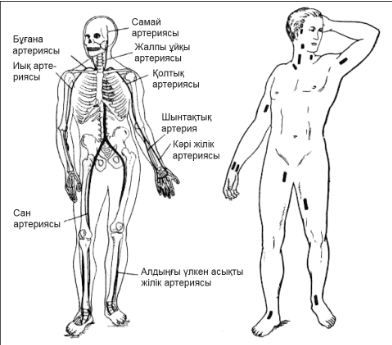 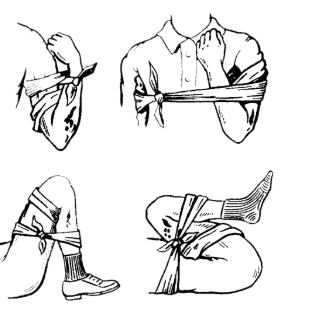 Бұрама жасалатын материал қысуды жұмсарту үшін қандай да бір матамен (мысалы, дәкенің бірнеше қабатымен) жабылған, көтерілген аяқ, қолды айналдыра оралады және аяқ, қолдың сырт жағында түйінделіп, байланады. Бұл түйінге немесе оның астына таяқша түріндегі қандай да бір зат өткізіледі, ол қан тоқтағанға дейін бұралады. Таяқшаны қажетті дәрежеге дейін бұрай отырып, оны өздігінен тарқатылып кетпейтіндей, суретте көрсетілгендей етіп бекітеді. Зардап шегушінің мұрнынан қан аққан кезде оны отырғызу, басын артқа қарай шалқайту, киімінің жағасын ағыту, мұрын қырына суық ылғалды матаны қою, мұрнына сутек асқын тотығының 3 % дық ерітіндісімен ылғалданған мақта немесе мәрлі кесекшесін енгізу, мұрын шеттерін саусақтармен 4–5 минут бойы қысу керек.  Зардап шегушінің аузынан қан аққан кезде (қанды құсық) оны жатқызу, басын бүйір жағын бұру және жедел дәрігер шақыру керек
Бұрау ретінде бәрінен де қандай да бір серпімді созылғыш матаны, резеңке түтікшені, тартқыштарды және т. б. пайдаланған жақсы. Бұрау салудың алдында қолды немесе аяқты тарту керек. Егер көмек көрсетушіде көмекші жоқ болса, онда артерияны саусақтармен алдын ала басуды зардап шегушінің өзіне тапсыруға болады. Бұрауды иықтың немесе санның денеге ең жақын бөлігіне салады. Бұрау салынатын жер теріні қыспау үшін қандай да бір жұмсақ нәрсемен, мысалы, дәкенің бірнеше қабатымен немесе мәрлі бөлігімен оралған болуы тиіс. Бұрауды жеңнің немесе шалбардың үстінен де салуға болады. Бұрау салмастан бұрын, оны созған жөн, одан кейін айналыстарының арасында терінің жабылмаған жерлерін қалдырмай, аяқ, қолды қатты дәкелеп тастайды. Аяқ, қолға салынған бұрау өте қатты тартылмауы тиіс: бұл ретте шамадан тыс қысудан тіндер мен жүйкелер зардап шегулері мүмкін, бұрауды тек қан ағу тоқтағанға дейін ғана тарту керек. Егер қан ағу толықтай тоқтамаса, бұраудың қосымша бірнеше айналысын (неғұрлым қатты) салу керек. Бұрау салудың дұрыстығын тамырдың соғуы бойынша тексереді. Егер буын иілімінде тамырдың соғуы сезілсе, онда бұрау жеткілікті тартылған. Салынған бұрауды 25–30 минуттан артық ұстауға жол берілмейді, өйткені бұл қансыраған аяқ, қолдың жансыздануына («позициялық жаншылу») әкелуі мүмкін. Салынған бұрау себеп болатын ауырсыну өте күшті болады, тырнақтар мен саусақтардың ұштары оның астында ағарады немесе көгереді, сондықтан кейде бұрауды уақытша алып тастауға тура келеді. Мұндай жағдайларда бұрауды алып тастаудың алдында ол арқылы жарақатқа қан келіп тұрған тамырды саусақтармен басу, және зардап шегушінің ауырсынудан демалуына, аяқ, қолдың – қанның біршама ағып келуін алуға мүмкіндік беру қажет. Бұдан кейін бұрауды қайтадан салады. Бұрауды біртіндеп және баяу босатқан жөн. Қолда бұрау жоқ болған кезде аяқ, қолды бұрамамен (белбеу, ширатылған орамал және т. б.) тартуға болады.
НАЗАРЛАРЫҢЫЗҒА 
РАХМЕТ!!!